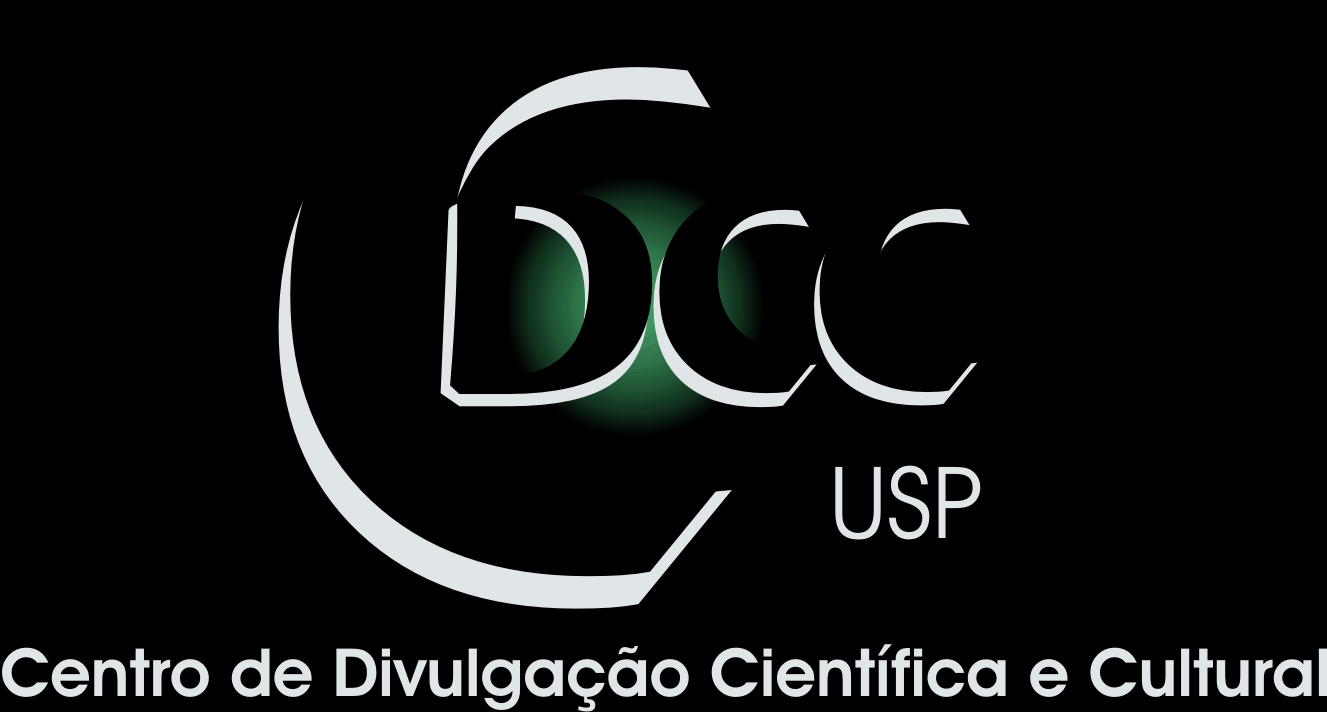 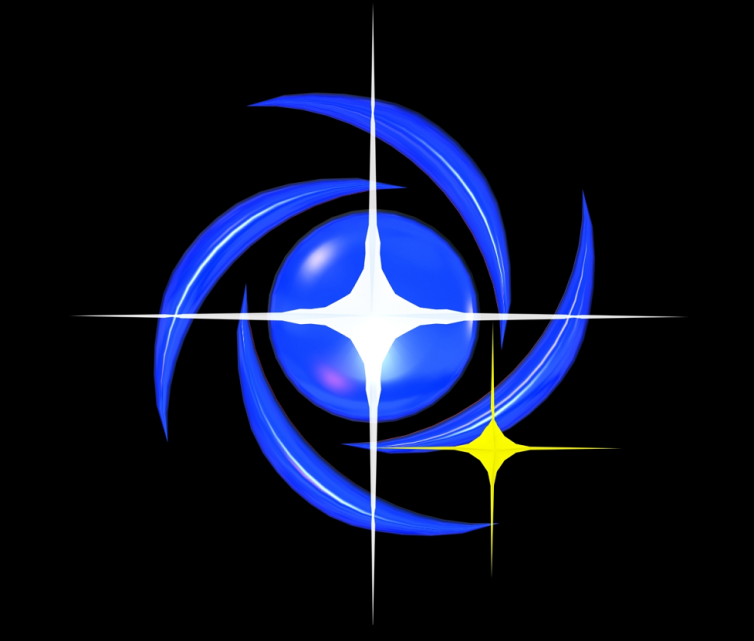 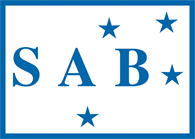 Centro de Divulgação da Astronomia
Observatório Dietrich Schiel
Fases da Lua e Eclipses
André Luiz da Silva
Observatório  Dietrich Schiel
/CDCC/USP
Imagem de fundo: céu de São Carlos na data de fundação do observatório Dietrich Schiel (10/04/86, 20:00 TL) crédito: Stellarium
PARTE 1: FASES DA LUA
Quantas e quais fases a Lua tem?
Inumeráveis

Mas podemos definir 4 fases principais
Lua Nova

Lua Quarto Crescente

Lua Cheia

Lua Quarto Minguante
As “caras” das fases principais
Lua Nova
Lua Nova
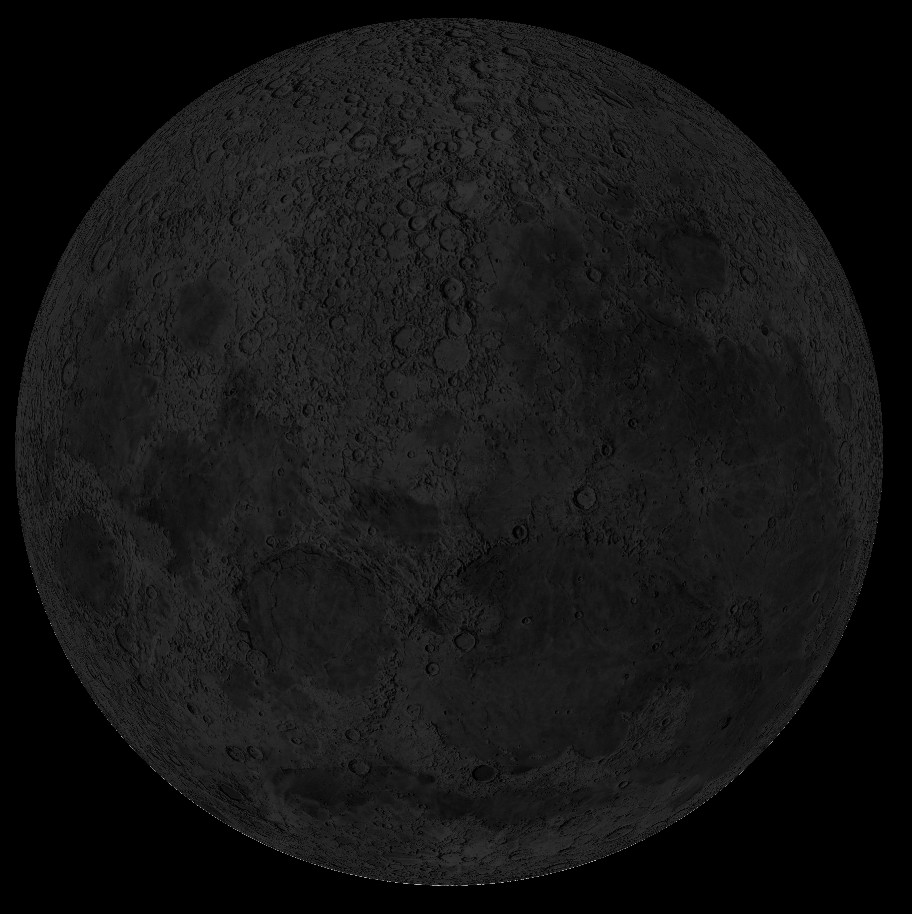 Crédito da imagem:
Virtual  Moon Atlas
Lua Quarto Crescente
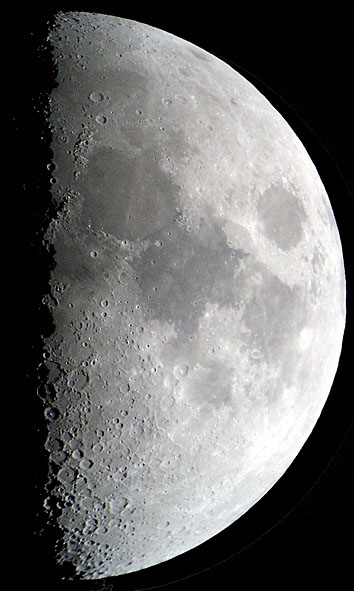 Crédito da imagem:
Antonio Cidadao
Lua Cheia
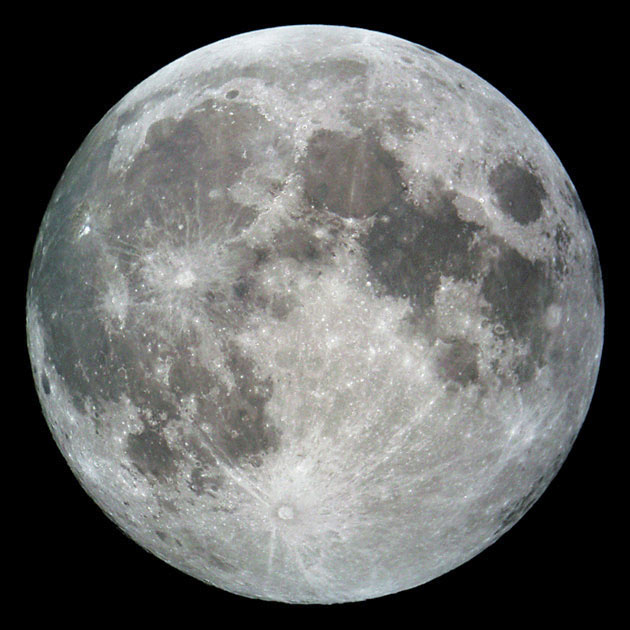 Crédito da imagem:
Antonio Cidadao
Lua Quarto Minguante
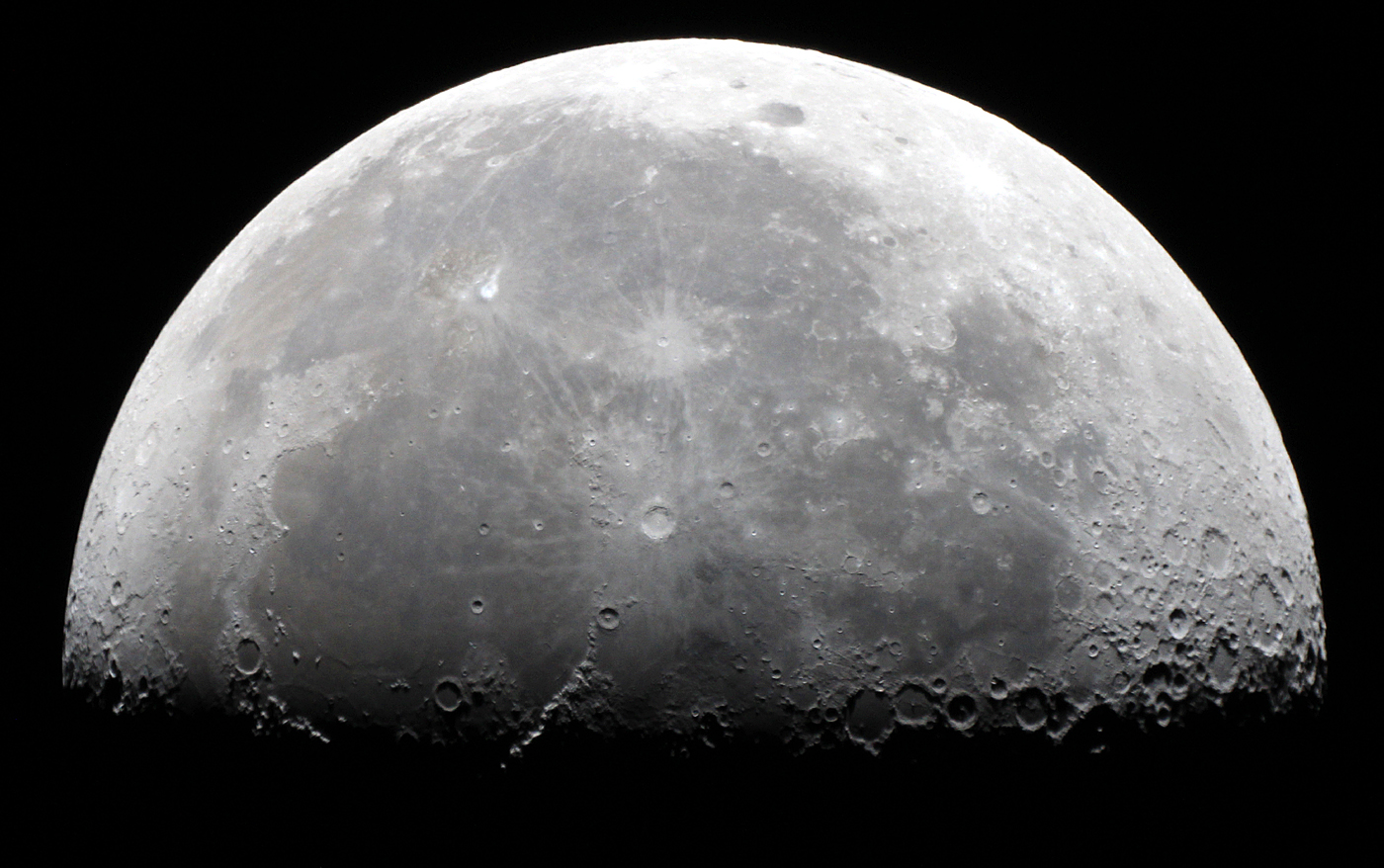 Fonte da imagem: http://www.aeromoe.com/lunar.html
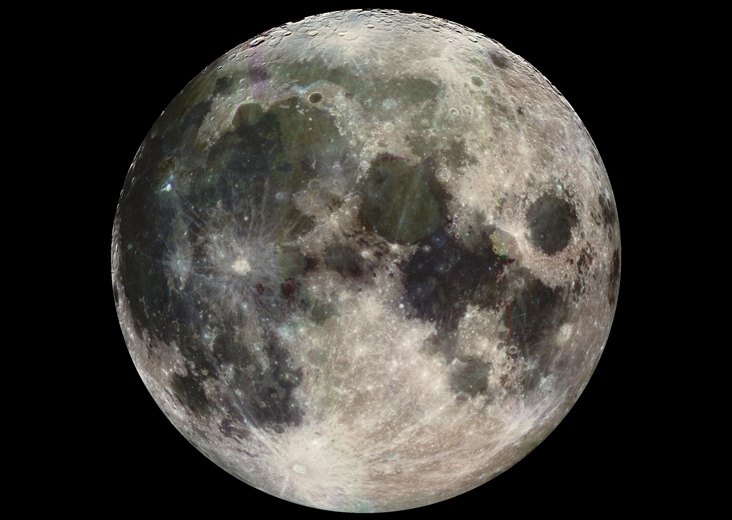 Cratera  Tycho
Mare Nubium
Mare 
Nectatis
Cratera  
Copernicus
Mare 
Foecunditatis
Oceanus 
Procellarum
Mare 
Crisium
Mare Imbrium
Mare 
Tranquilitatis
Cratera  Platão
Mare Serenitatis
Crédito da imagem: NASA/JPL
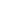 [Speaker Notes: Full Moon Date: 7 Dec 1992
During its flight, the Galileo spacecraft returned images of the Moon.The distinct bright ray crater at the bottom of the image is the Tycho impact basin. The dark areas are lava rock filled impact basins: Oceanus Procellarum (on the left), Mare Imbrium (center left), Mare Serenitatis and Mare Tranquillitatis (center), and Mare Crisium (near the right edge). This picture contains images through the Violet, 756 nm, 968 nm filters. The color is "enhanced" in the sense that the CCD camera is sensitive to near infrared wavelengths of light beyond human vision.Last Update: 12 Apr 2011 (AMB)
Credit: NASA/JPL]
E as outras fases?
[Speaker Notes: E as outras fases?

Dois grandes conjuntos:

Fases crescentes
Fases minguantes]
Dia
7
Lua Quarto Crescente
Dia
14
Lua
Cheia
Lua Quarto 
Minguante
Dia
21
Observador no hemisfério Sul da Terra
crescentes
Dia
1 e
29
Lua
Nova
minguantes
Crédito da imagem: Prof. Roberto 
Boczko, com  adaptações
Como reconhecer 
as fases da Lua?
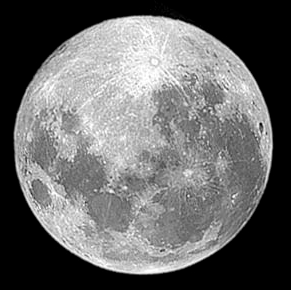 Lua Cheia: fica toda iluminada


Lua Nova: não é vista, exceto nos eclipses solares
Crédito das imagens: Antonio Cidadao
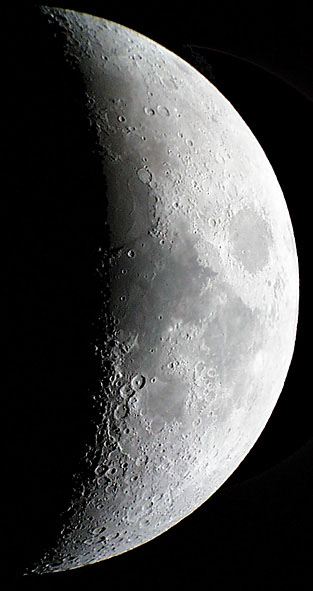 Fases crescentes:

Lua faz um “C” (para quem está no hemisfério sul)*
Parte iluminada para o Oeste
Lua é vista no final da tarde/começo da noite
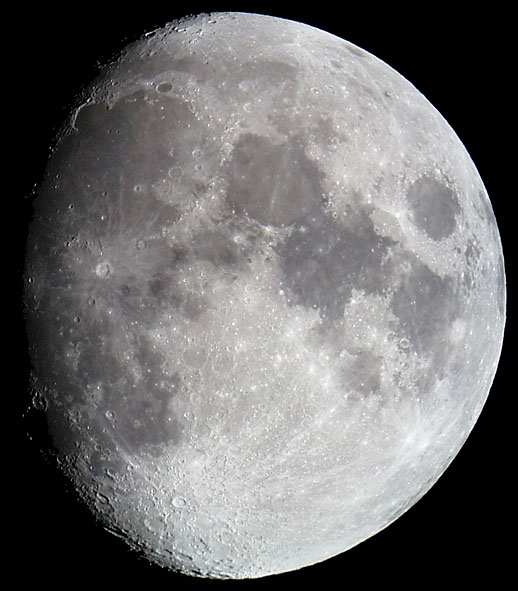 Crédito das imagens: Antonio Cidadao,
[Speaker Notes: A Lua crescente, já próxima à fase cheia (fases crescentes gibosas ou convexas) também pode ser observada tarde da noite. Todavia, ela vai se por antes do nascer do Sol, o que não acontece com as fases minguantes.]
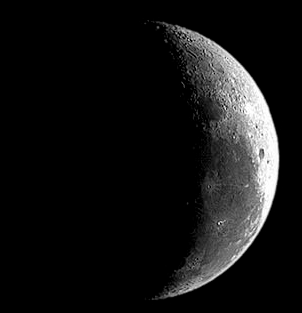 Fases minguantes:

Lua faz um “D” (para quem está no hemisfério sul)*
Parte iluminada para o Leste
Lua é vista tarde da noite/ de manhã
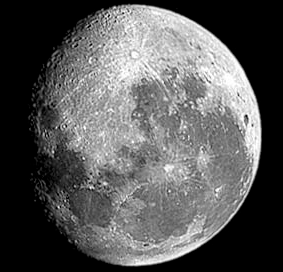 Crédito das imagens: Antonio Cidadao,
[Speaker Notes: Nas fases minguantes gibosas, a Lua se põe pouco depois do Sol e vai se pondo cada vez mais tarde à medida que mingua, ficando cada vez mais visível pela manhã.]
Por que a Lua 
apresenta fases?
Raios de luz 
provenintes do Sol
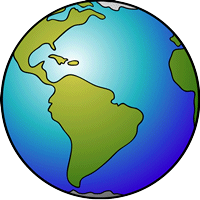 Plano orbital da Lua
Crédito da imagem: Prof. Roberto Boczko,com adaptações; terra com rotação: http://www.hitrecord.org/collaborations/6866
Raios de luz 
provenintes 
do Sol
Lua Quarto 
Minguante
Lua Quarto 
Crescente
Lua
Cheia
Lua
Nova
Plano orbital da Lua
Figura fora de escala
Crédito da imagem: André Luiz da Silva/CDA/CDCC/USP
Complemento pedagógico 1:Simulador das fases lunares(Universidade de Nebraska)
Fases da Lua: simulador
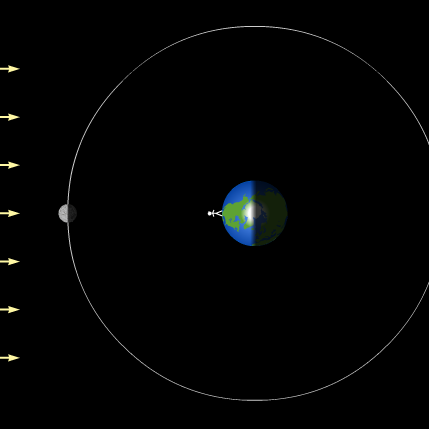 Ou acesse:
http://www.cdcc.usp.br/cda/NAAP%20-%20Nebraska-Lincon/astroUNL/naap/lps/lps.html
Crédito : Universidade de Nebraska
Complemento pedagógico 2:Comentários sobre figuras ilustrativas das fases lunares
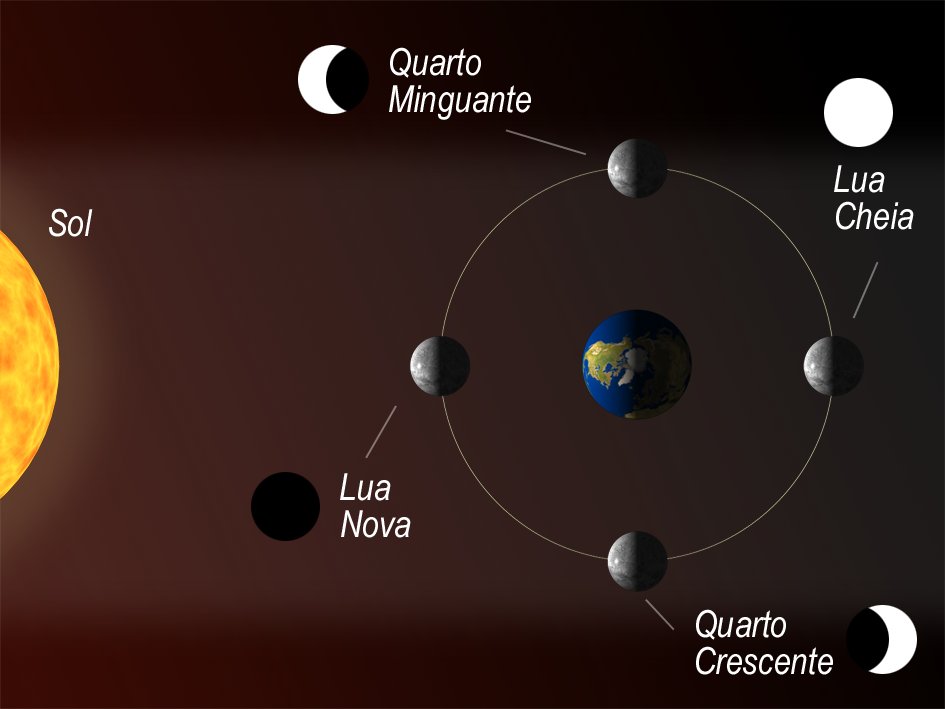 Fonte da imagem: http://www.astronoo.com/pt/artigos/eclipses.html
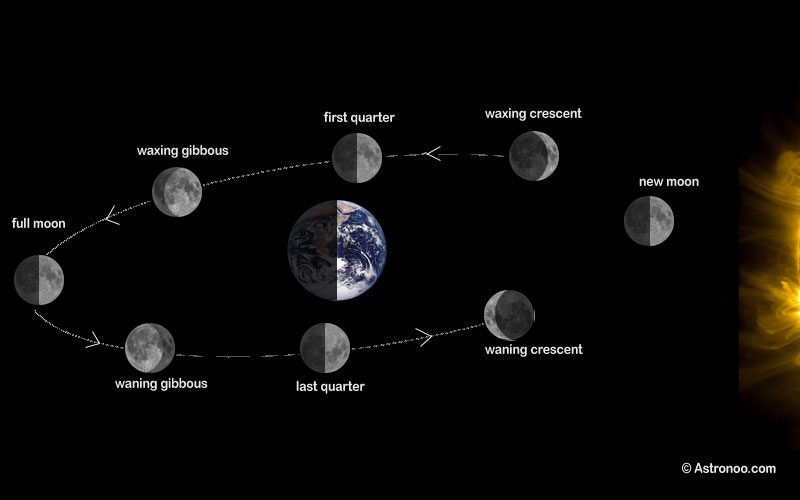 Fonte da imagem: http://www.astronoo.com/pt/artigos/eclipses.html
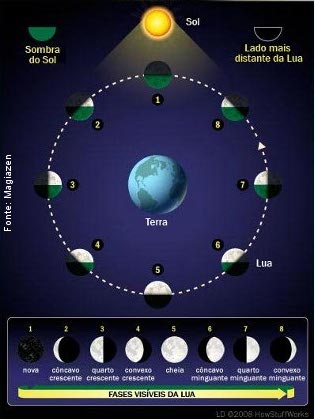 Fonte da imagem: http://www.ciencias.seed.pr.gov.br/modules/galeria/detalhe.php?foto=1625&evento=5
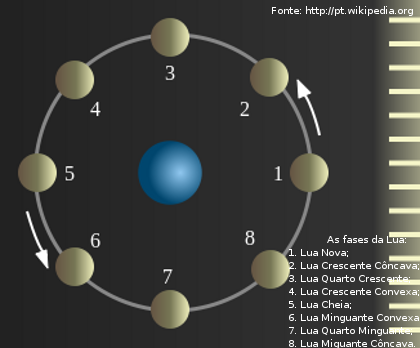 http://www.ciencias.seed.pr.gov.br/modules/conteudo/conteudo.php?conteudo=269
Complementos
A Luz Cinérea
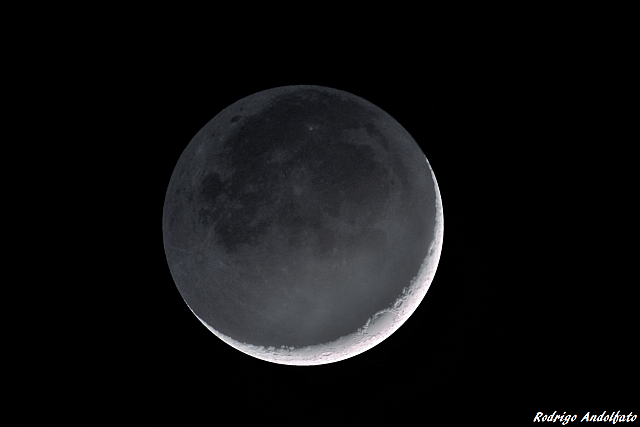 Crédito da imagem: Rodrigo Andolfato, disponível em 
http://www.astrofotos.info/index.php/Rodrigo-Andolfato/Quinto-Encontro-Brasileiro-de-Astrofotografia/Luz-cinerea
“Superlua”
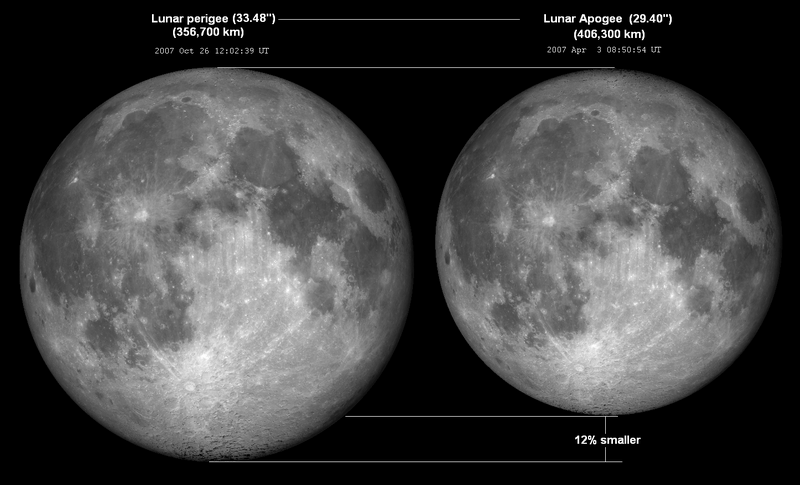 Fonte da imagem: http://en.wikipedia.org/wiki/Orbit_of_the_Moon#/media/File:Lunar_perigee_apogee.png
Lua Azul
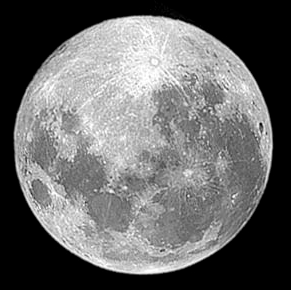 Crédito da imagem da Lua: Antonio Cidadao; calendário: André Luiz da Silva/CDA/CDCC/USP
W
E
15
8
1
31
24
Vamos treinar?
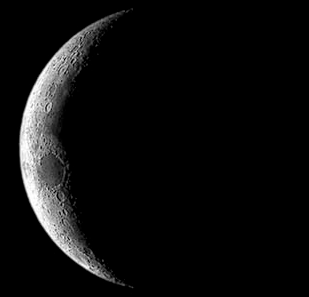 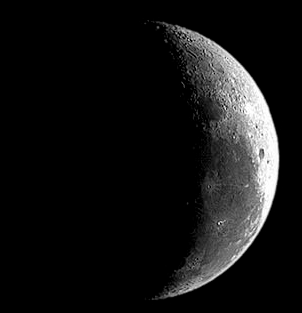 (crescente)
(minguante)
Oeste
Leste
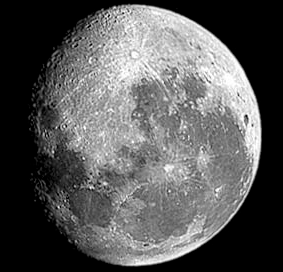 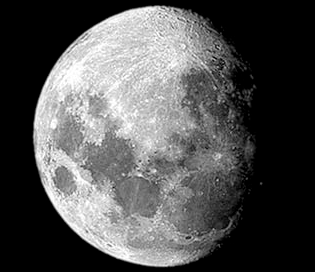 (minguante)
(crescente)
Crédito das imagens: Antonio Cidadao, disponível em http://aa.usno.navy.mil/faq/docs/moon_phases.php
PARTE 2: ECLIPSES
O mecanismo dos eclipses
Figura fora de escala
Eclipse Solar
(Lua Nova)
Plano orbital da Lua
Para o Sol
Eclipse Lunar
(Lua Cheia)
Crédito da imagem: André Luiz da Silva/CDA/CDCC/USP
[Speaker Notes: Eclipses Solares ocorrem sempre em Luas Novas, enquanto que Eclipses Lunares ocorrem sempre em Luas Cheias. Note na figura que a sombra projetada da Lua é composta de duas partes, como será explicado alguns slides à frente. A sombra da Terra também guarda a mesma estrutura, porém isso não foi evidenciado na figura.]
Terra
Para o Sol
Plano orbital da Terra
Crédito da imagem: André Luiz da Silva/CDA/CDCC/USP
Figura fora de escala
Lua Cheia
Terra
Plano orbital da Terra
Lua Nova
Se os planos orbitais coincidissem...
Crédito da imagem: André Luiz da Silva/CDA/CDCC/USP
Plano orbital da Lua
Nodo Ascendente (Ω)
5°
Terra
Plano orbital da Terra
Nodo Descendente
(Ω)
Linha dos Nodos
Figura fora de escala
Crédito da imagem: André Luiz da Silva/CDA/CDCC/USP
Lua Cheia
Plano orbital da Lua
Terra
Plano orbital da Terra
Lua Nova
Figura fora de escala
Crédito da imagem: André Luiz da Silva/CDA/CDCC/USP
Figura fora de escala
Crédito da imagem: André Luiz da Silva/CDA/CDCC/USP
Linha dos nodos “quase não gira”
Figura fora de escala
Crédito da imagem: André Luiz da Silva/CDA/CDCC/USP
[Speaker Notes: Para facilitar o entendimento do porquê haver duas temporadas anuais de eclipses, vamos inicialmente fazer a linha dos nodos transladar ao redor do Sol, sem rotação. Note que na animação a linha dos nodos apontará para o Sol em duas circunstâncias que correspondem às posições da Terra-Lua acima e à direita e abaixo e à esquerda.]
Para ser mais preciso...
Figura fora de escala
Crédito da imagem: André Luiz da Silva/CDA/CDCC/USP
[Speaker Notes: A linha dos nodos rotaciona, no sentido contrário ao da translação da Lua. O período de rotação é de 18,61 anos, o que causa uma modificação anual na direção da linha em 19,4°. Como o Sol anda na Eclíptica com uma velocidade de aproximadamente 1° por dia, temos um adiantamento da temporada de eclipses de cerca de 20 dias por ano.]
Sobre sombras
Umbra
Figura fora de escala
Penumbra
Crédito da imagem: André Luiz da Silva/CDA/CDCC/USP
Figura fora de escala
Antiumbra
Penumbra
Crédito da imagem: André Luiz da Silva/CDA/CDCC/USP
Eclipses Solares
Importante!
Nunca olhe para o Sol!
muito menos com instrumentos como:
Óculos escuros!
Binóculos!
Telescópios!
Venha ver o Sol no Observatório nos domingos solares!
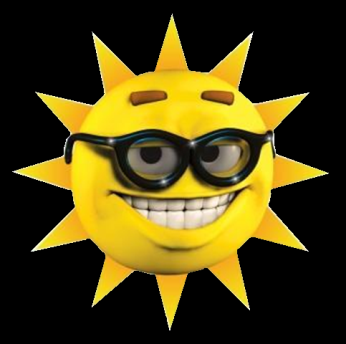 Crédito da imagem: http://wwwdevinin.blogspot.com
tipos:
Total
Anular
Parcial
eclipse solar total
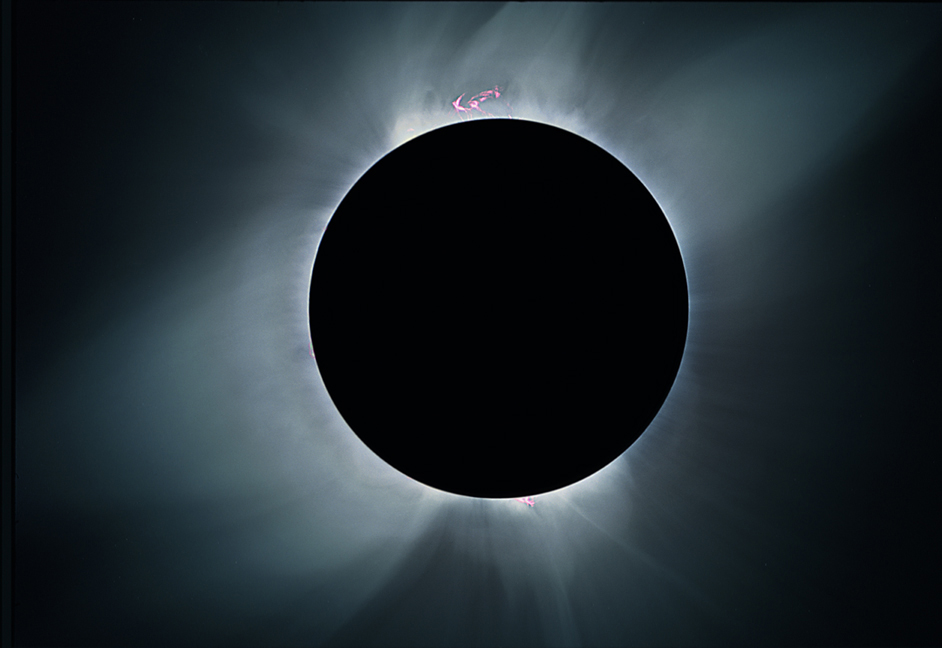 Crédito da imagem: Marj and Roland Christen
[Speaker Notes: This image combines 24 exposures that Marj Christen took of theJuly 1991 eclipse with a 35mm camera through a Traveler operating at f/12.Image by Marj and Roland Christen of Astro-Physics.]
Umbra
Figura fora de escala
Penumbra
Crédito da imagem: André Luiz da Silva/CDA/CDCC/USP
Umbra
Figura fora de escala
Penumbra
Crédito da imagem: André Luiz da Silva/CDA/CDCC/USP
Figura fora de escala
umbra
penumbra
trajetória da totalidade
Crédito da imagem: André Luiz da Silva/CDA/CDCC/USP
[Speaker Notes: Por que a trajetória da umbra é de oeste para leste? Fazendo algumas aproximações, podemos calcular a velocidade com que um ponto se desloca no equador como sendo de 0,46 km/s. Já a sombra da Lua se desloca aproximadamente com a mesma velocidade orbital da Lua, que é de 1.01 km/s, portanto a sombra é mais veloz que a rotação da Terra.]
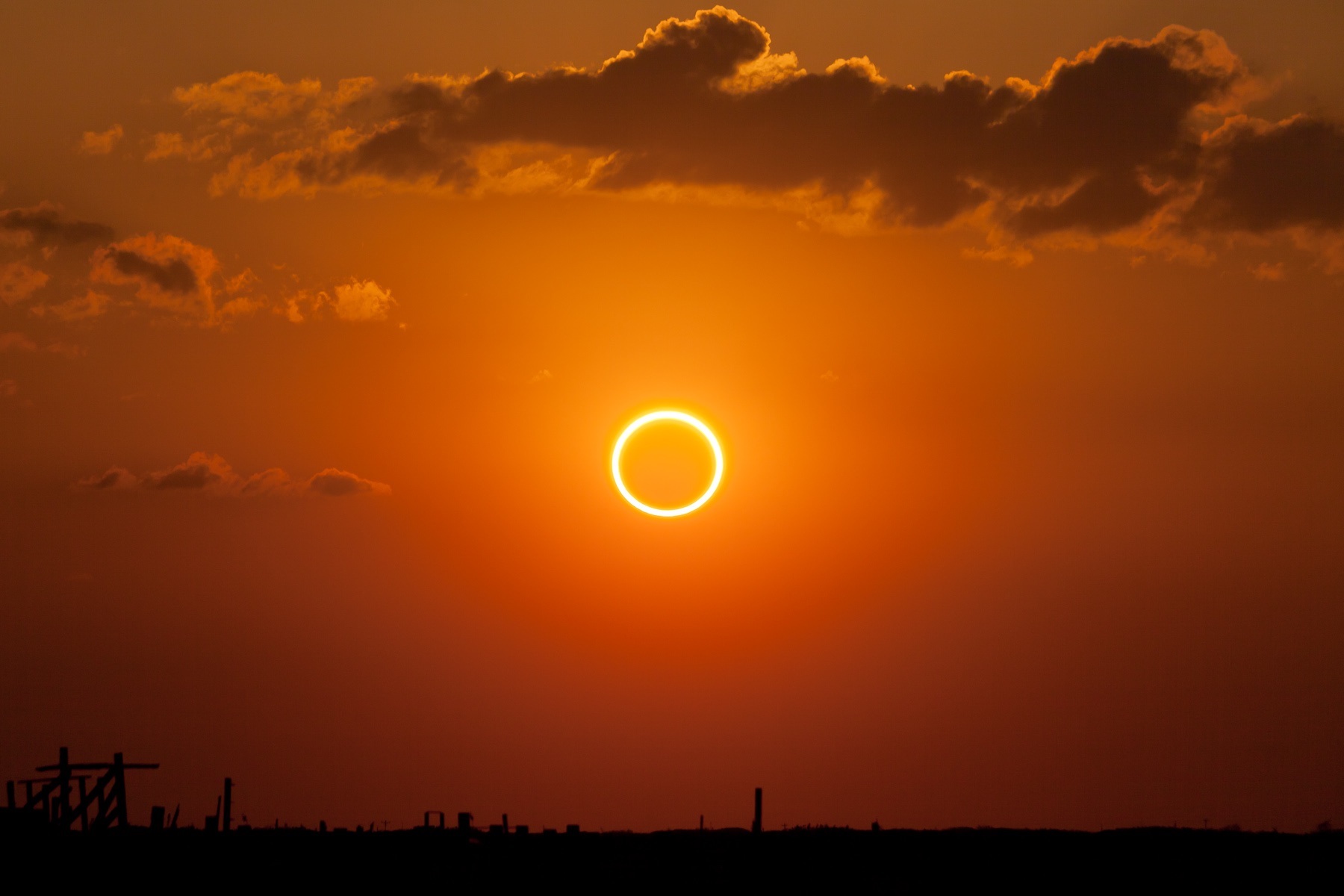 eclipse solar anular
Crédito da imagem: Wikimedia Commons user Kevin Baird, under c.c.-by-s.a.-3.0.
Figura fora de escala
Antiumbra
Penumbra
Crédito da imagem: André Luiz da Silva/CDA/CDCC/USP
Figura fora de escala
Crédito da imagem: André Luiz da Silva/CDA/CDCC/USP
Figura fora de escala
Antiumbra
Umbra
Penumbra
trajetória da anularidade
Crédito da imagem: André Luiz da Silva/CDA/CDCC/USP
Perigeu e apogeu
Distância no 
perigeu
Figura fora de escala
Lua no perigeu
Lua no apogeu
Distância no 
apogeu
Distância 
no Apogeu
>  Distância à Terra >
Distância 
no PERigeu
Crédito da imagem: André Luiz da Silva/CDA/CDCC/USP
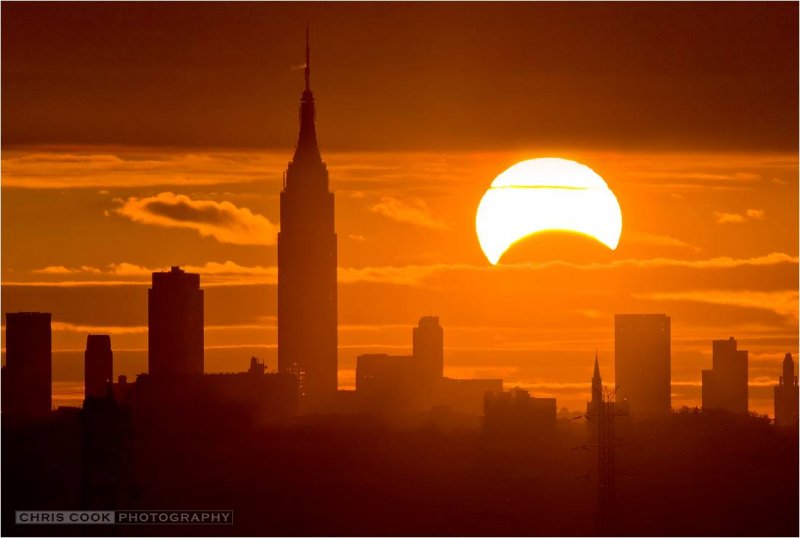 eclipse solar parcial
Crédito da imagem: Chris Cook
[Speaker Notes: Crédito da imagem:
www.mreclipse.com]
Penumbra
Figura fora de escala
Crédito da imagem: André Luiz da Silva/CDA/CDCC/USP
Eclipses Lunares
Figura fora de escala
Crédito da imagem: André Luiz da Silva/CDA/CDCC/USP
Tipos de eclipses lunares
Penumbral
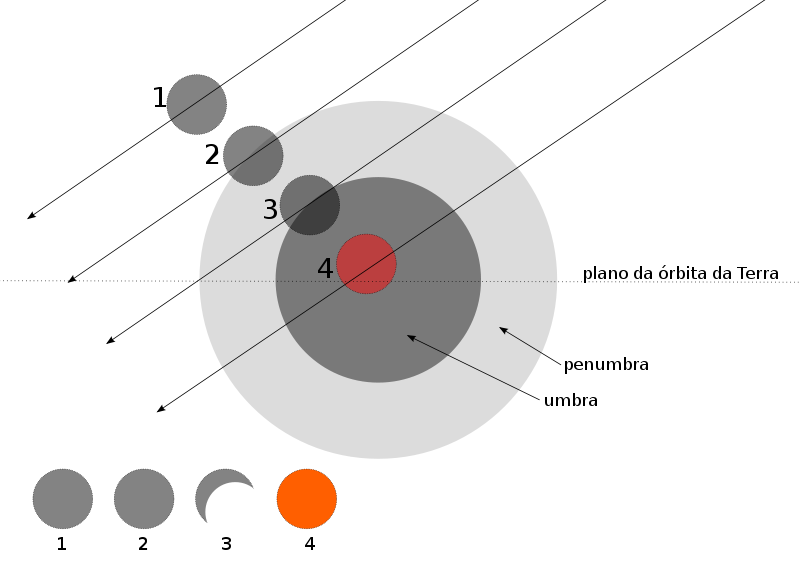 Parcial umbral
Total
Crédito da imagem: http://pt.wikipedia.org
eclipse lunar total
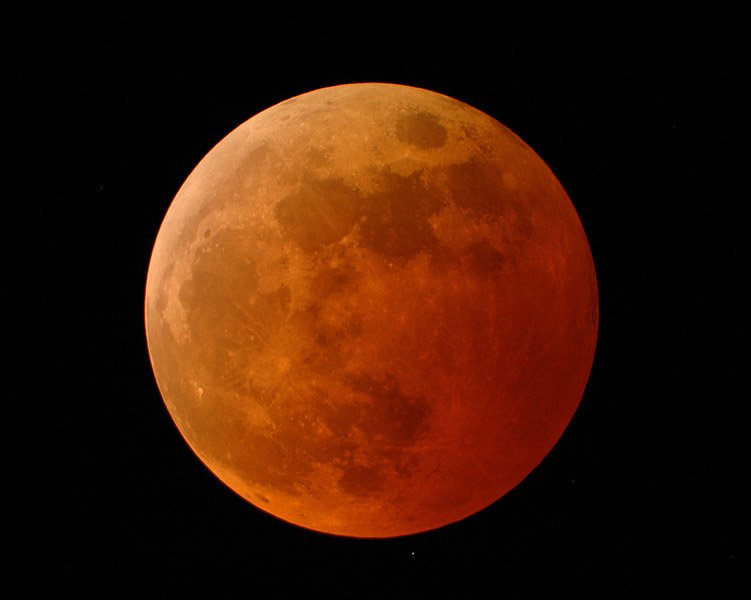 Crédito da imagem: NASA
[Speaker Notes: Imagem disponível em http://science.nasa.gov/media/medialibrary/2007/02/12/12feb_lunareclipse_resources/Murray1.jpg]
Figura fora de escala
Crédito da imagem: André Luiz da Silva/CDA/CDCC/USP
Figura fora de escala
Crédito da imagem: André Luiz da Silva/CDA/CDCC/USP
Atmosfera
Raios espalhados e refratados
Figura fora de escala
Crédito da imagem: André Luiz da Silva/CDA/CDCC/USP
Eclipse Lunar visto da Lua
Crédito da imagem: André Luiz da Silva/CDA/CDCC/USP
Eclipse lunar parcial umbral
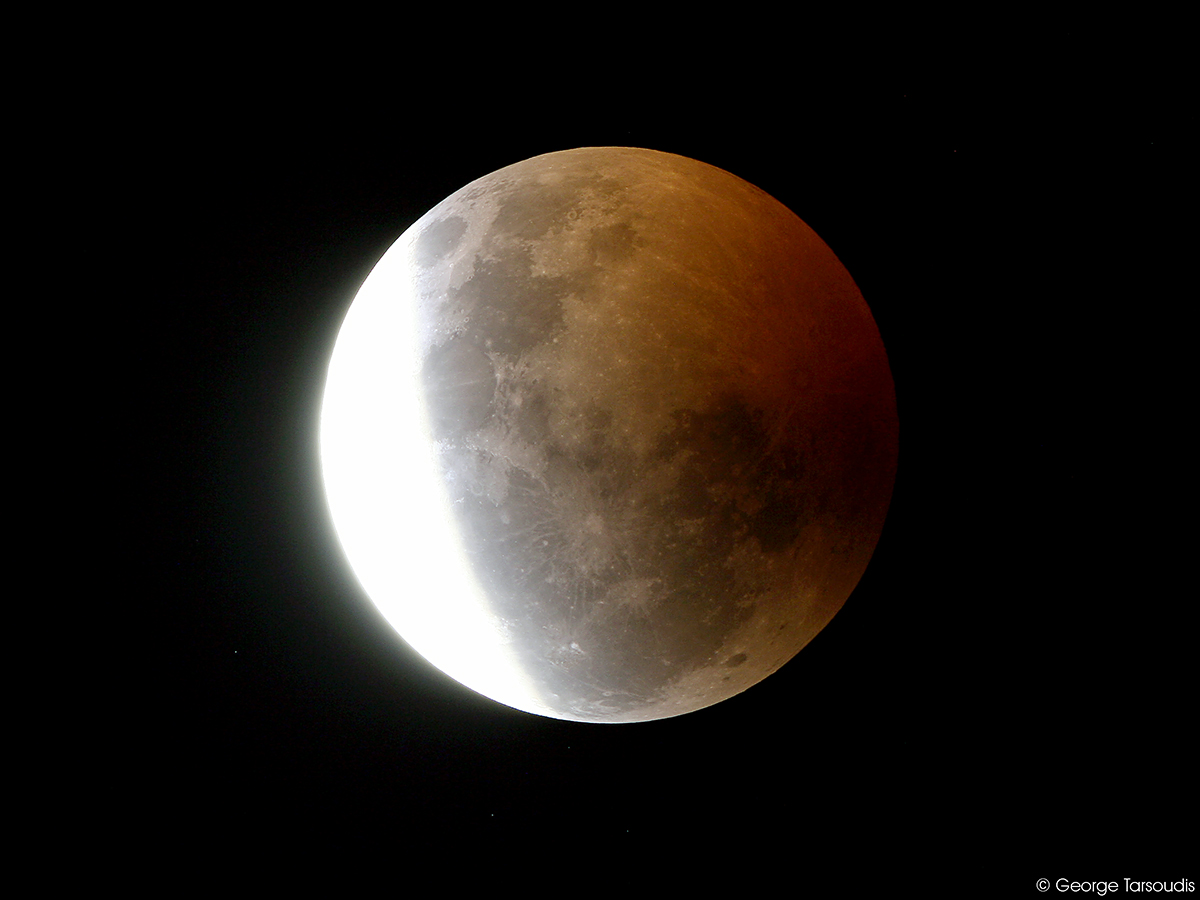 Crédito da imagem: George Tarsoudis
Figura fora de escala
Crédito da imagem: André Luiz da Silva/CDA/CDCC/USP
Eclipse lunar penumbral
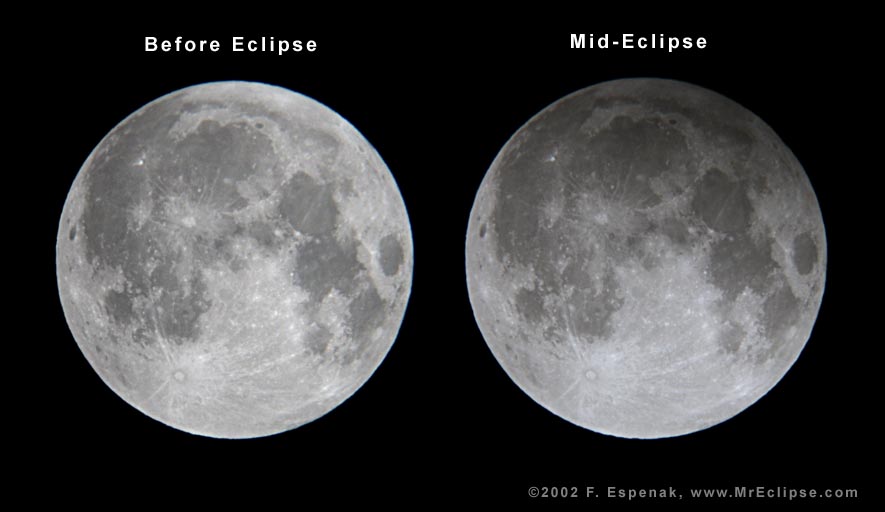 Crédito da imagem: Fred Espenak
[Speaker Notes: George Tarsoudis, Alexandroupolis, GreeceAug. 16, 2008]
Figura fora de escala
Crédito da imagem: André Luiz da Silva/CDA/CDCC/USP
Resumindo: eclipses solares
Parcial
Total
Anular
(e híbrido)
Crédito da imagem: André Luiz da Silva/CDA/CDCC/USP
Resumindo... Eclipses lunares
Total
Penumbral
Parcial umbral
Crédito da imagem: André Luiz da Silva/CDA/CDCC/USP
Próximos eclipses
Próximos eclipses solares totais visíveis do Brasil:



 12 de agosto de 2045
 11 de maio de 2059
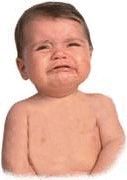 Fonte da imagem: http://www.fotorkut.com.br
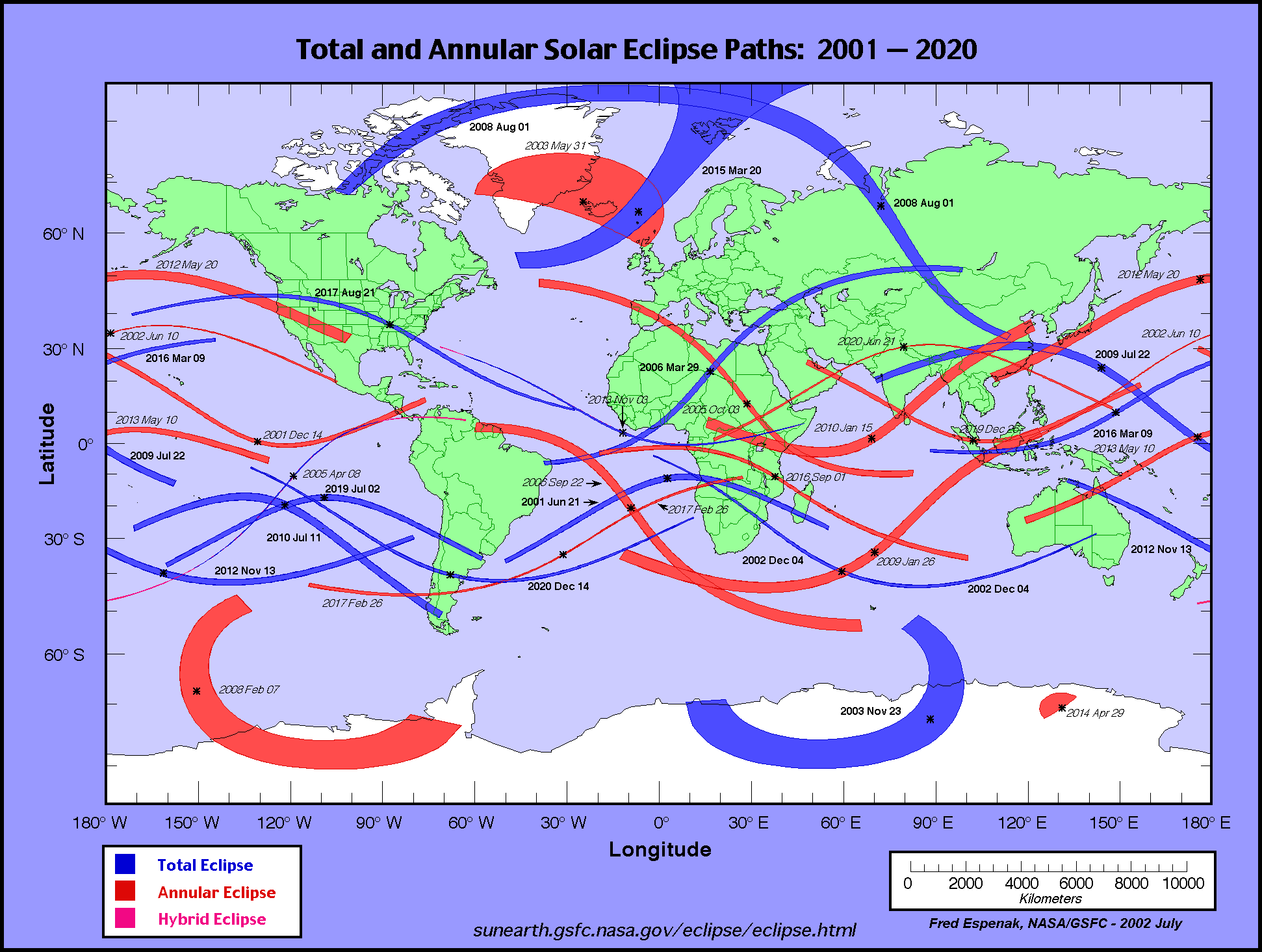 [Speaker Notes: Crédito da imagem, NASA, disponível em http://eclipse.gsfc.nasa.gov]
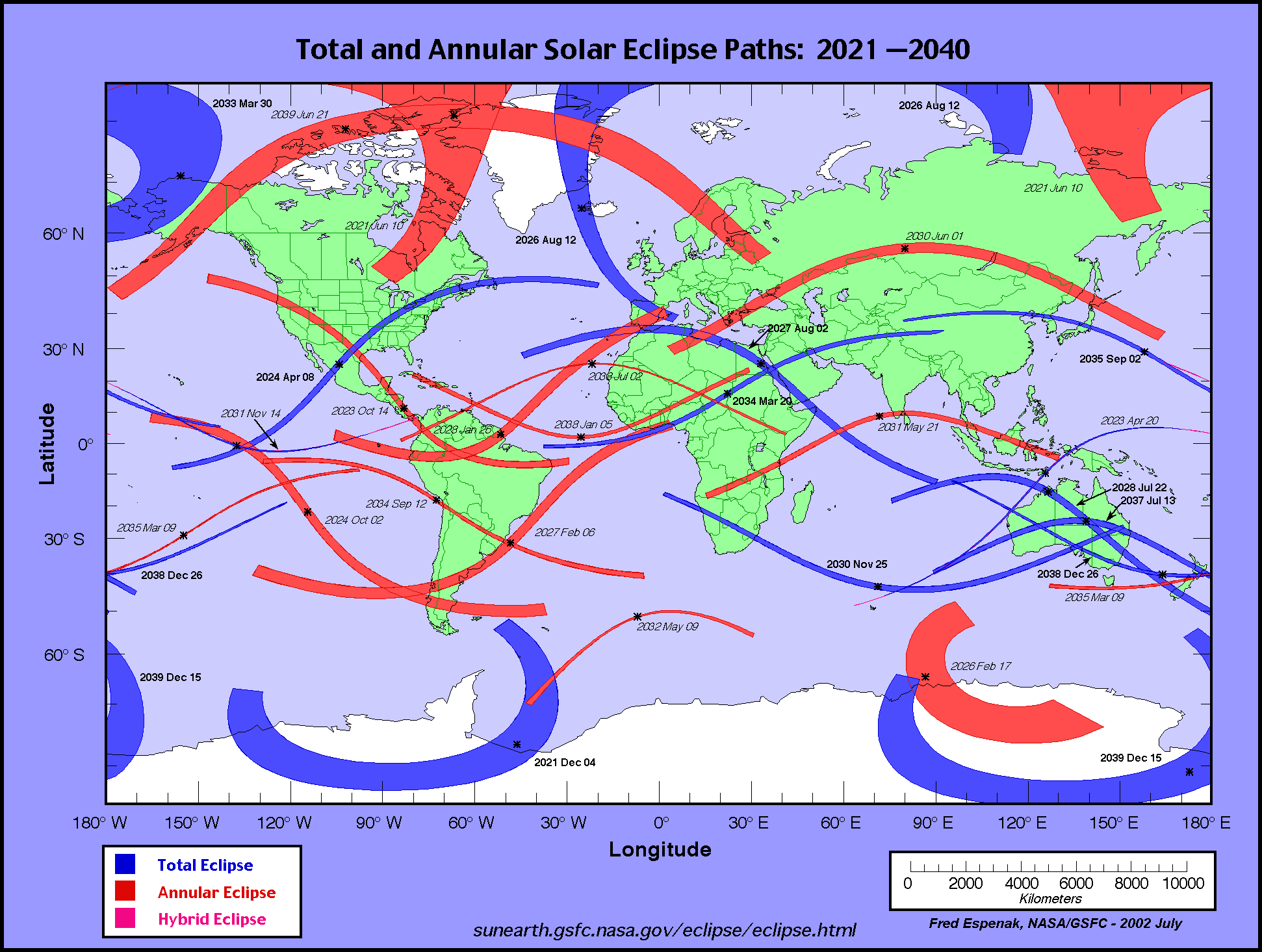 [Speaker Notes: Crédito da imagem, NASA, disponível em http://eclipse.gsfc.nasa.gov]
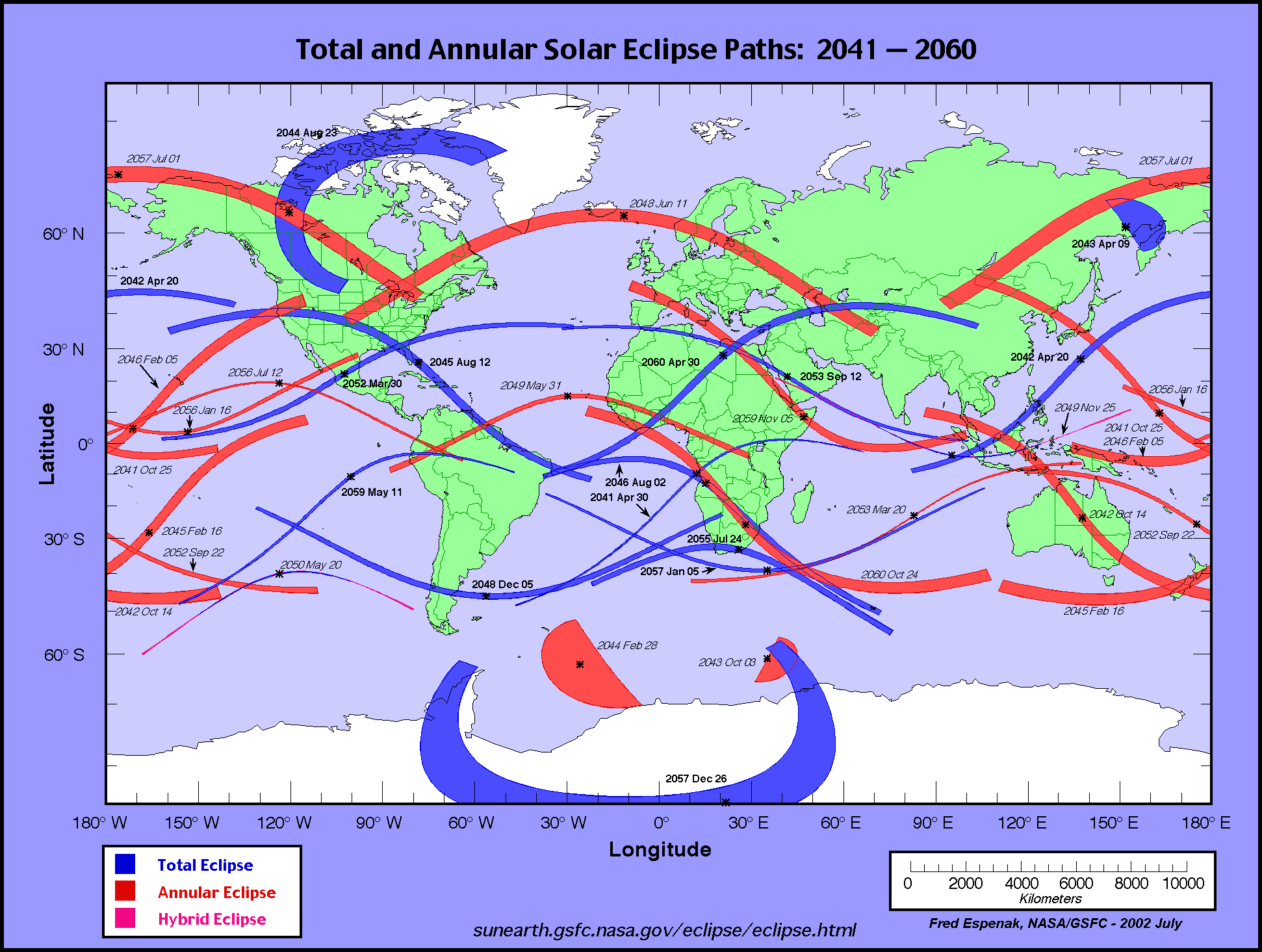 [Speaker Notes: Crédito da imagem, NASA, disponível em http://eclipse.gsfc.nasa.gov]
Próximos eclipses lunares


 27 de julho de 2018
 21 de janeiro de 2019
 16 de julho de 2019
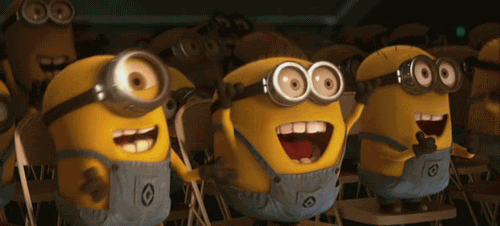 Crédito da imagem:  http://gifsec.com/funny
Data e visibilidade dos próximos eclipses
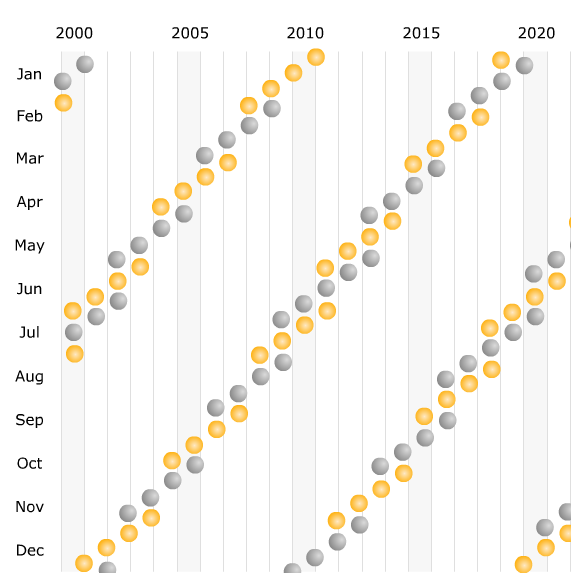 Sites - Eclipses
Homepage for the Working Group on Solar Eclipses da IAU - Com. 46
http://www.eclipses.info

 
NASA - Eclipse Home Page - Fred Espenak
http://sunearth.gsfc.nasa.gov/eclipse/eclipse.html


MrEcipse.com
http://www.mreclipse.com/Special/SEnext.html


NASA - Solar eclipse information
http://umbra.nascom.nasa.gov/eclipse/


LIADA – Liga Iberoamericana de Astronomia - SEDA
http://seda.liada.net/
Complemento pedagógico 3:exemplos de modelos tridimensionais
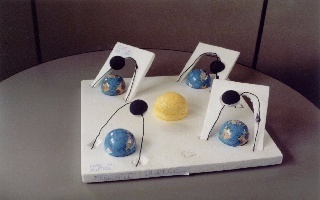 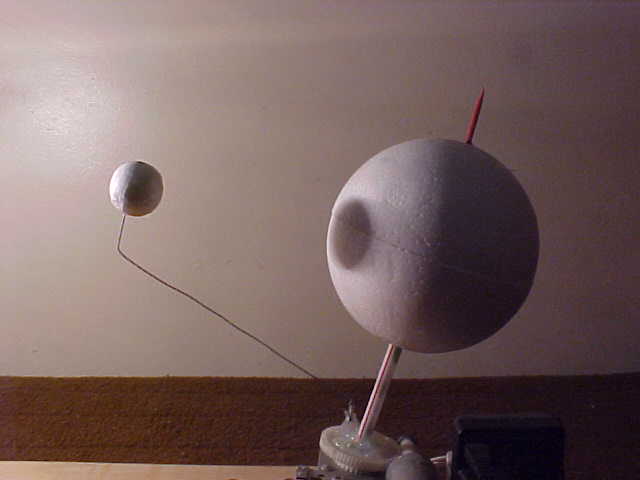 O Lunário do CDA/Observatório Dietrich Schiel
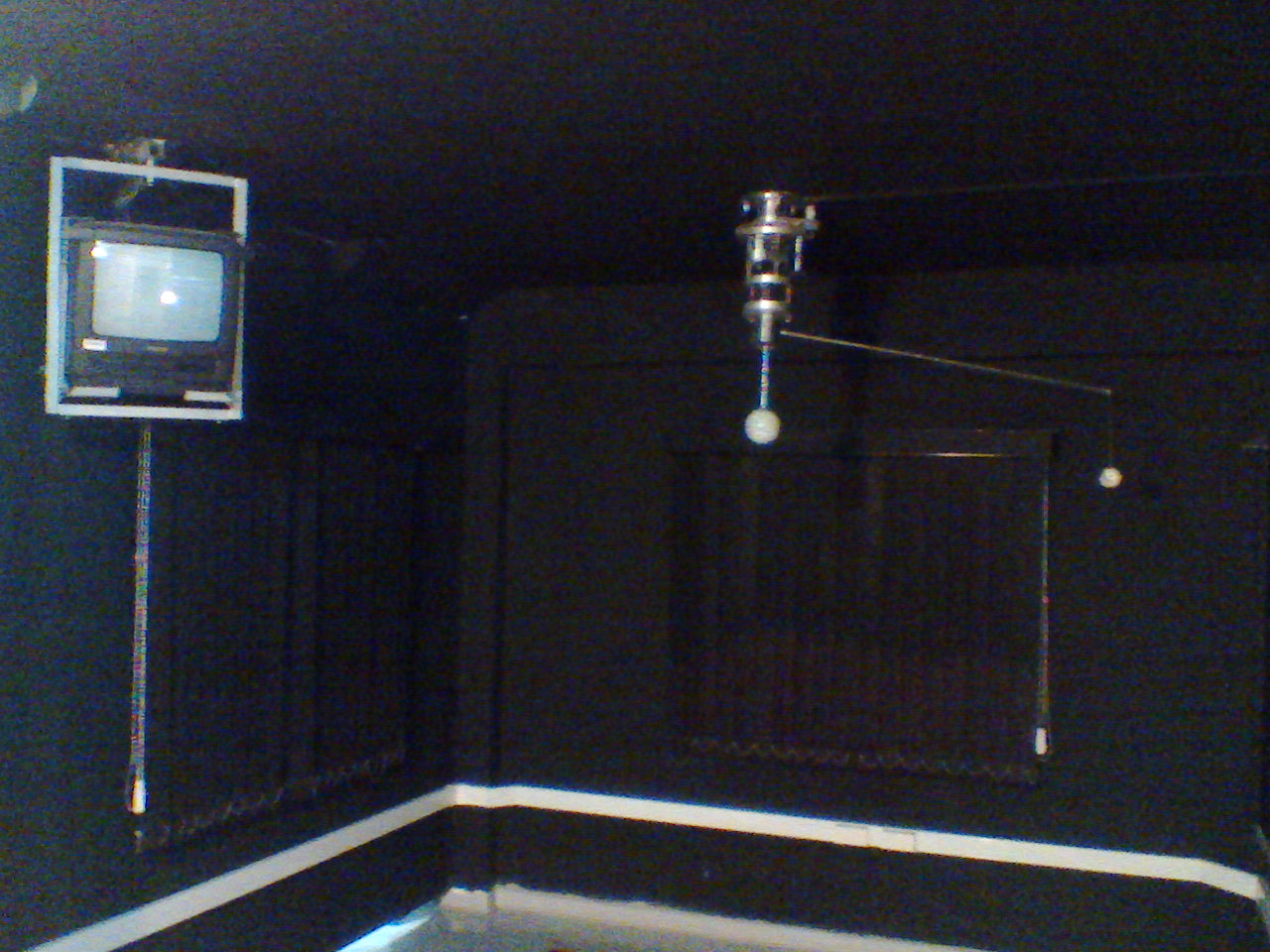 O Lunário do CDA/Observatório Dietrich Schiel
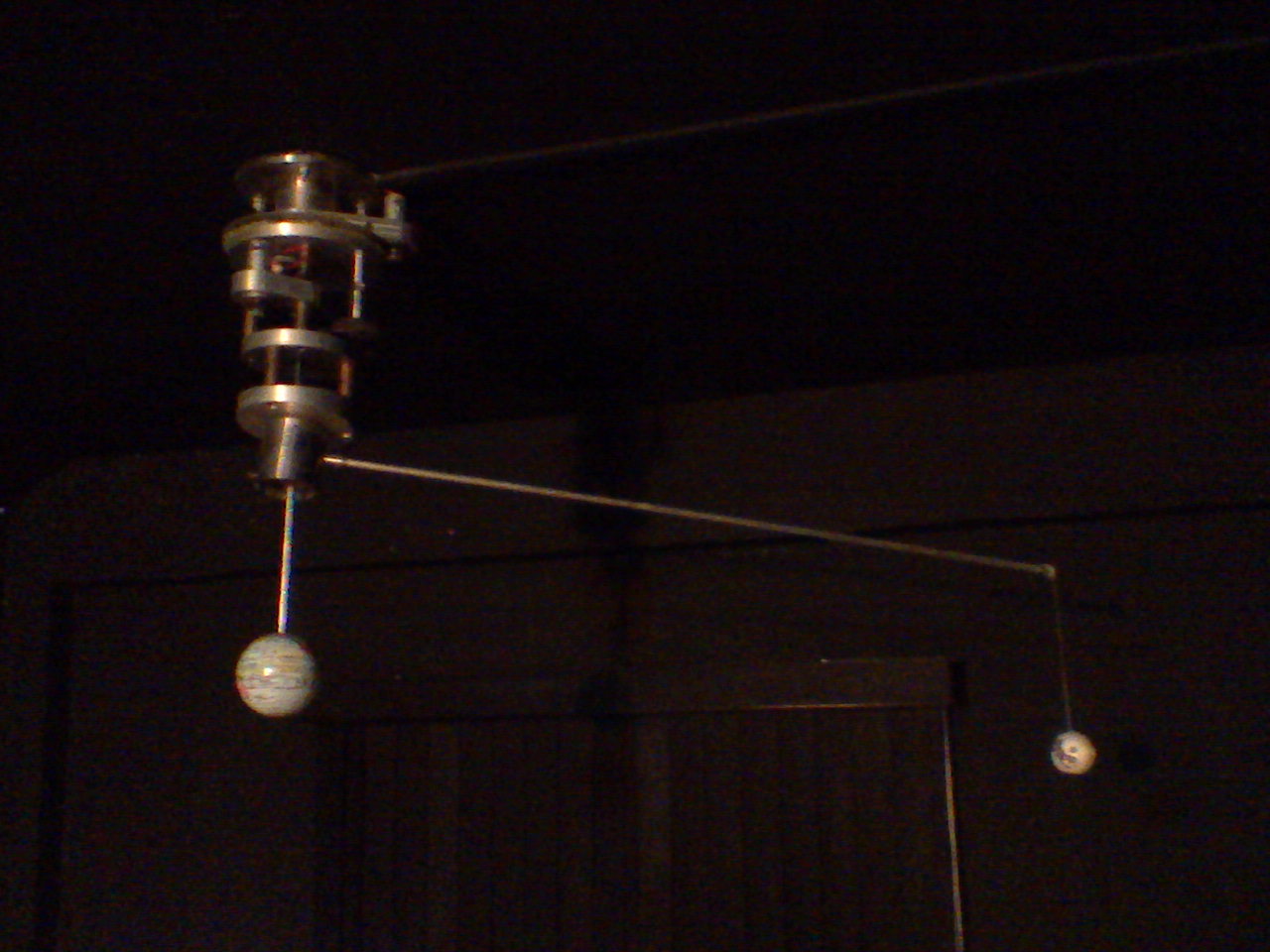 Referências:

 OLIVEIRA, Kepler de. Astronomia e Astrofísica. São Paulo: Editora Livraria da Física, 2014.

 Site do CDA/Observatório Dietrich Schiel: http://www.cdcc.usp.br/cda/index.html

Bretones, Paulo: apresentação sobre fases da Lua e Eclipses em edições anteriores do minicurso para professores da SAB

Espenak, Fred. Website sobre eclipses: 
http://www.mreclipse.com/Special/SEnext.html

Longhini, Marcos Daniel. Ensino de Astronomia na Escola. Campinas: Editora Átomo, 2014.